«Моя математика» 1 класс
Урок 99
Тема урока: «Сложение и вычитание в пределах 20»
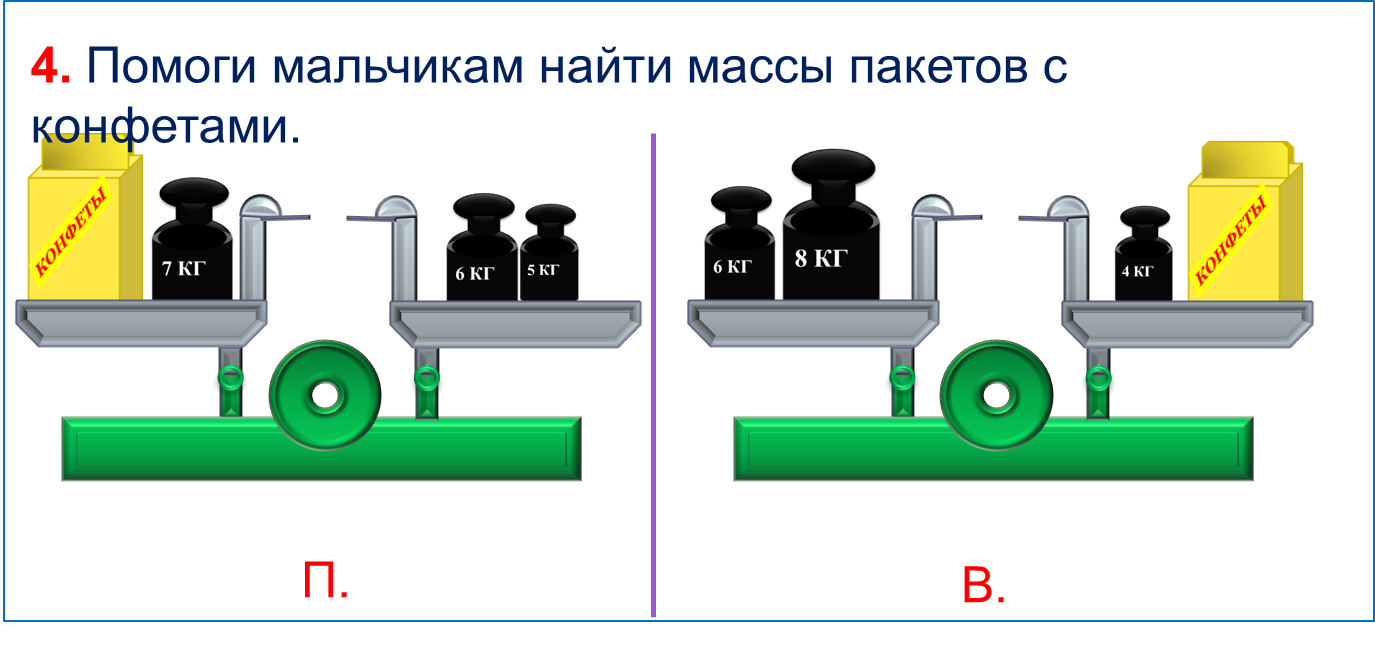 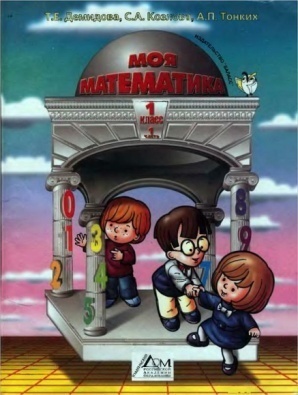 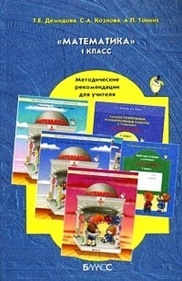 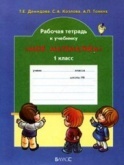 Советы учителю.
Презентация к уроку составлена на основе заданий, расположенных в учебнике. Рекомендую открыть учебник на странице с данным уроком, прочитать задания и просмотреть их в данной презентации в режиме демонстрации.
Внимание!
Некоторые задания можно выполнять интерактивно. Например, продолжить ряд, сравнить или вставить пропущенные числа.  Для этого презентацию надо перевести в режим редактирования.
Урок 99. Сложение и вычитание в пределах 20
МАТЕМАТИКА
1. Помоги Пете продолжить ряды чисел:
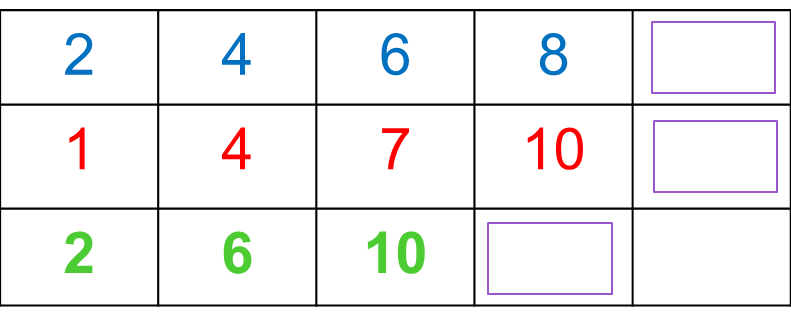 Внимание!
Данное задание можно выполнить интерактивно. Для этого презентацию надо перевести в режим редактирования.
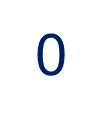 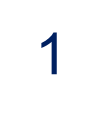 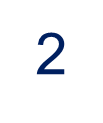 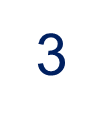 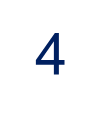 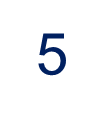 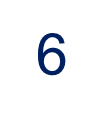 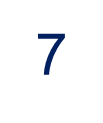 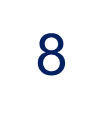 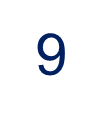 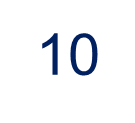 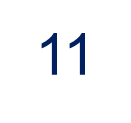 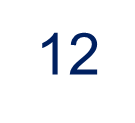 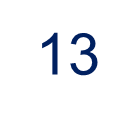 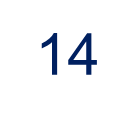 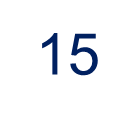 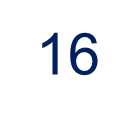 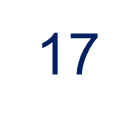 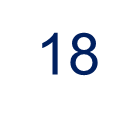 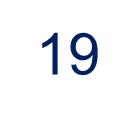 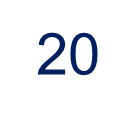 Урок 99. Сложение и вычитание в пределах 20
МАТЕМАТИКА
1. Помоги Пете продолжить ряды чисел:
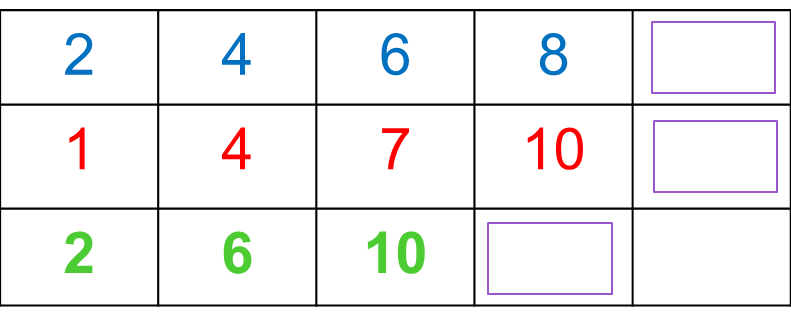 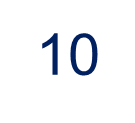 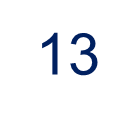 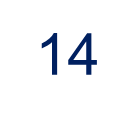 ПРОВЕРЬ!
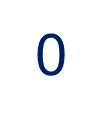 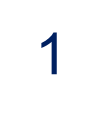 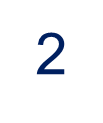 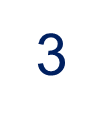 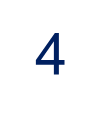 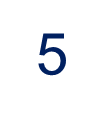 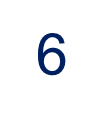 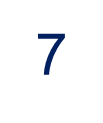 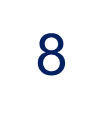 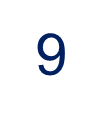 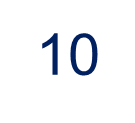 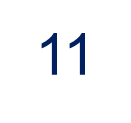 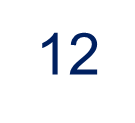 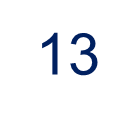 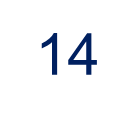 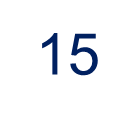 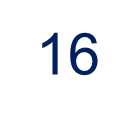 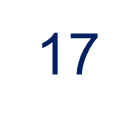 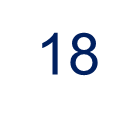 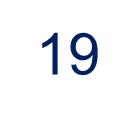 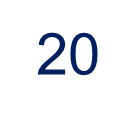 Урок 99. Сложение и вычитание в пределах 20
МАТЕМАТИКА
2. Сравни (>,  <,  =)
a = 1
x = 1
ПОДСКАЗКА
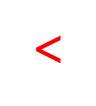 12   –   x         13   –  x
=
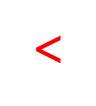 а  +  8          а   +  9
<
k = 10
y = 10
ПОДСКАЗКА
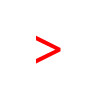 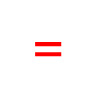 <
k  –  8          k   –  9
y   +   0           y   –   0
<
Внимание!
Данное задание можно выполнить интерактивно. Для этого презентацию надо перевести в режим редактирования.
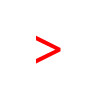 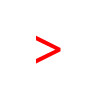 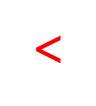 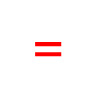 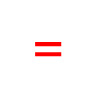 Урок 99. Сложение и вычитание в пределах 20
МАТЕМАТИКА
2. Сравни (>,  <,  =)
a = 1
x = 1
ПОДСКАЗКА
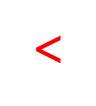 12   –   x         13   –  x
=
1
1
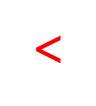 а  +  8          а   +  9
<
1
1
k = 10
y = 10
ПОДСКАЗКА
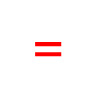 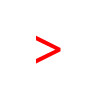 <
k  –  8          k   –  9
y   +   0           y   –   0
<
10
10
10
10
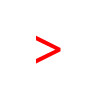 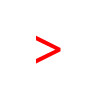 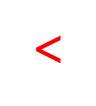 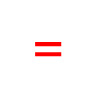 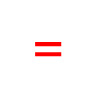 ПРОВЕРЬ!
Урок 99. Сложение и вычитание в пределах 20
МАТЕМАТИКА
3. Найди значения выражений.
8  +  2  –  7  =  3
11  –  5  +  6  =  12
8  +  3  –  6  =  5
12  –  5  +  7  =  14
8  +  4  –  5  =  7
13  –  5  +  8  =  16
Внимание!
Данное задание можно выполнить интерактивно. Для этого презентацию надо перевести в режим редактирования.
 Какое равенство может дописать Катя?
А Лена?
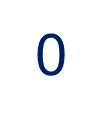 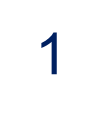 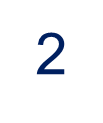 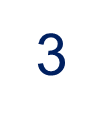 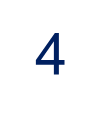 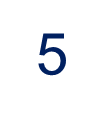 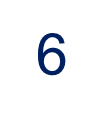 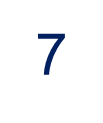 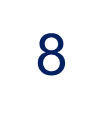 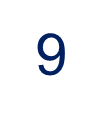 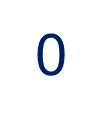 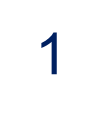 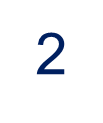 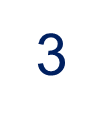 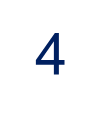 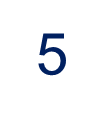 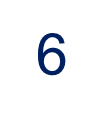 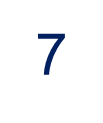 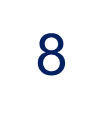 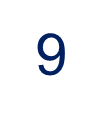 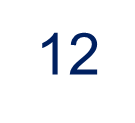 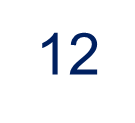 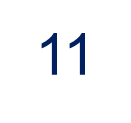 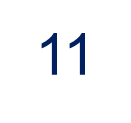 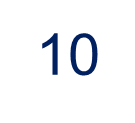 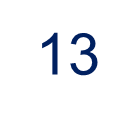 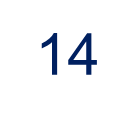 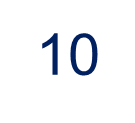 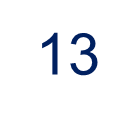 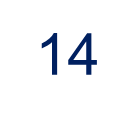 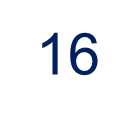 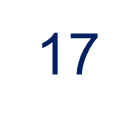 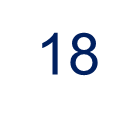 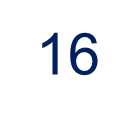 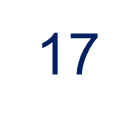 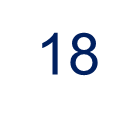 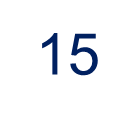 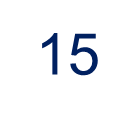 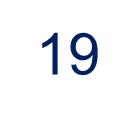 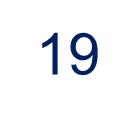 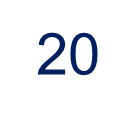 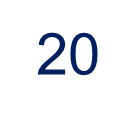 Урок 99. Сложение и вычитание в пределах 20
МАТЕМАТИКА
3. Найди значения выражений.
8  +  2  –  7  =  3
11  –  5  +  6  =  12
8  +  3  –  6  =  5
12  –  5  +  7  =  14
8  +  4  –  5  =  7
13  –  5  +  8  =  16
8  +  5  –  4  =  9
14  –  5  +  9  =  18
К.
Л.
 Какое равенство может дописать Катя?
А Лена?
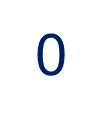 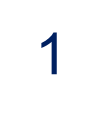 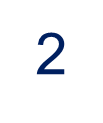 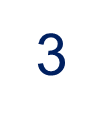 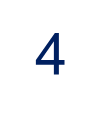 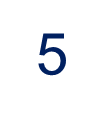 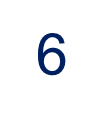 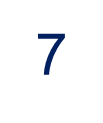 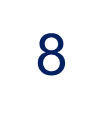 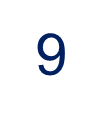 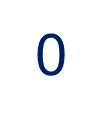 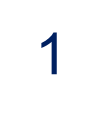 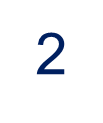 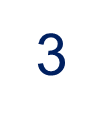 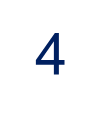 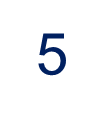 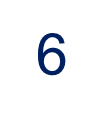 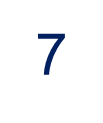 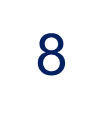 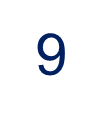 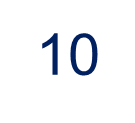 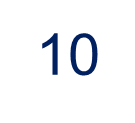 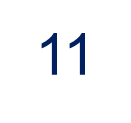 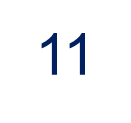 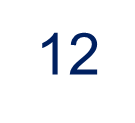 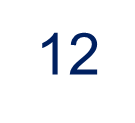 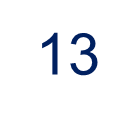 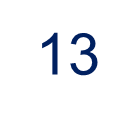 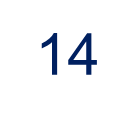 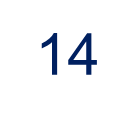 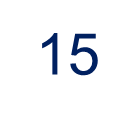 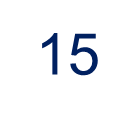 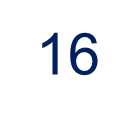 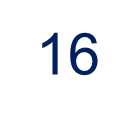 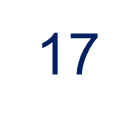 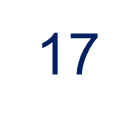 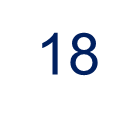 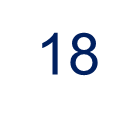 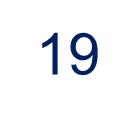 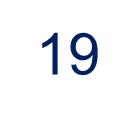 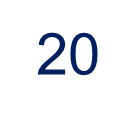 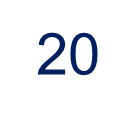 Урок 99. Сложение и вычитание в пределах 20
МАТЕМАТИКА
4. Помоги мальчикам найти массы пакетов с конфетами.
часть
часть
часть
часть
целое
целое
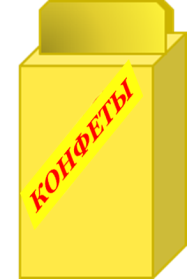 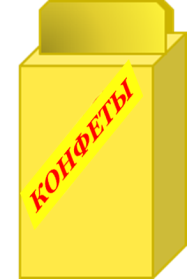 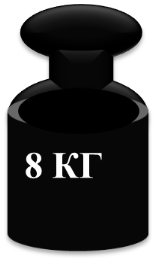 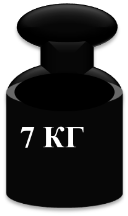 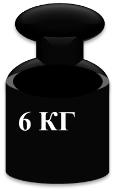 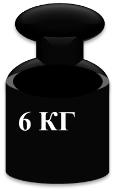 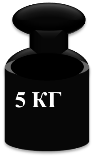 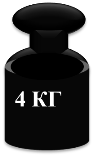 (6  +  5) кг
(6  + 8) кг
П.
В.
? кг
4 кг
7 кг
? кг
(6  +  5) – 7
= 4 (кг)
(6  +  8) – 4
= 10 (кг)
Ответ: 4 кг.
Ответ: 10 кг.
Урок 99. Сложение и вычитание в пределах 20
МАТЕМАТИКА
4. Помоги мальчикам найти массы пакетов с конфетами.
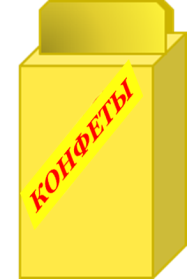 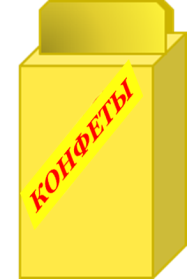 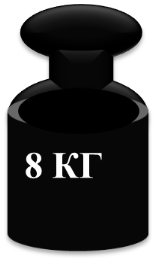 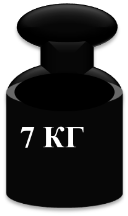 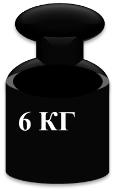 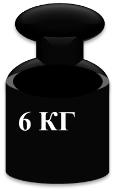 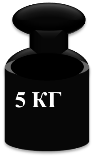 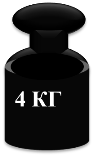 П.
В.
х  +  7  =  6  +  5
х  +  4  =  6  +  8
х  +  7  =  11
х  +  4  =  14
х =  11 – 7
х =  14 – 4
х =  4.
х =  10.
Ответ: 4 кг.
Ответ: 10 кг.
Урок 99. Сложение и вычитание в пределах 20
МАТЕМАТИКА
5. Какие схемы девочки нарисовали к своим задачам?
К.  В вазе стоят белые и красные розы. Белых роз на 4 больше, чем красных. Сколько всего роз в вазе, если красных 5?
Л.  Лена поставила в вазу 5 белых роз, 4 красных и несколько розовых. Сколько розовых цветков   в вазе, если всего в ней 11 роз?
Внимание!
Данное задание можно выполнять интерактивно.  Во время демонстрации навести курсор на  нужную фигуру до появления ладошки. Кликнуть!
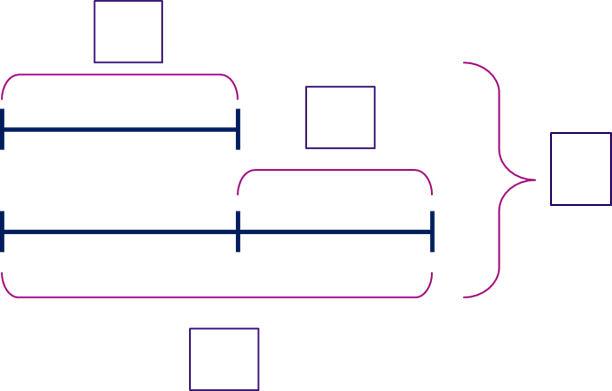 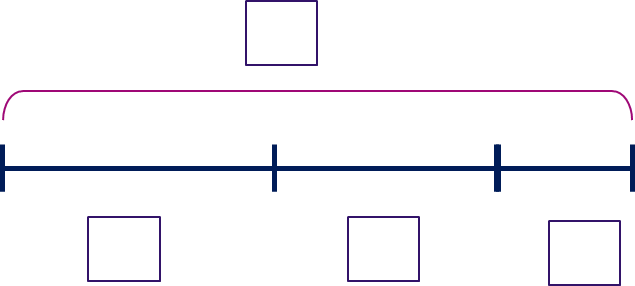 Урок 99. Сложение и вычитание в пределах 20
МАТЕМАТИКА
5. Какие схемы девочки нарисовали к своим задачам?
К.  В вазе стоят белые и красные розы. Белых роз на 4 больше, чем красных. Сколько всего роз в вазе, если красных 5?
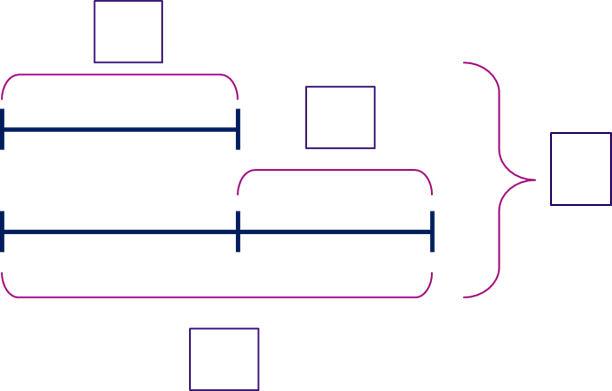 Л.  Лена поставила в вазу 5 белых роз, 4 красных и несколько розовых. Сколько розовых цветков   в вазе, если всего в ней 11 роз?
Внимание!
Данное задание можно выполнять интерактивно.  Во время демонстрации навести курсор на  нужную фигуру до появления ладошки. Кликнуть!
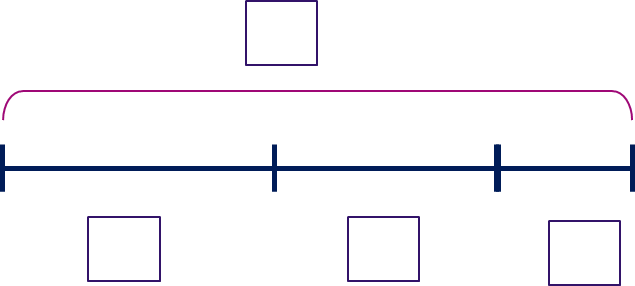 Урок 99. Сложение и вычитание в пределах 20
МАТЕМАТИКА
5. Какие схемы девочки нарисовали к своим задачам?
К.  В вазе стоят белые и красные розы. Белых роз на 4 больше, чем красных. Сколько всего роз в вазе, если красных 5?
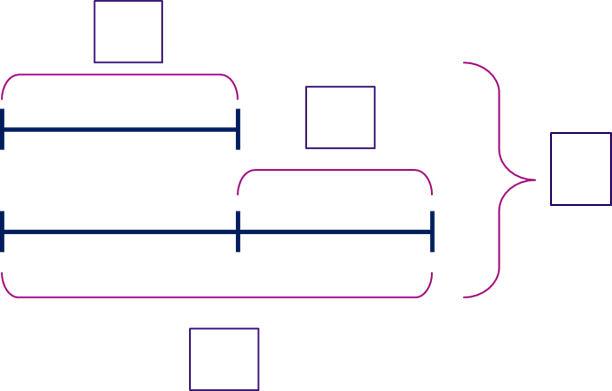 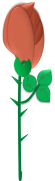 4 р.
на 4 больше
2) 9 + 5 = 14 (р.)
? р.
1) 5 + 4 = 9 (р.) - белых
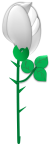 5 р.
9 р.
? р.
Л.  Лена поставила в вазу 5 белых роз, 4 красных и несколько розовых. Сколько розовых цветков   в вазе, если всего в ней 11 роз?
5 р.
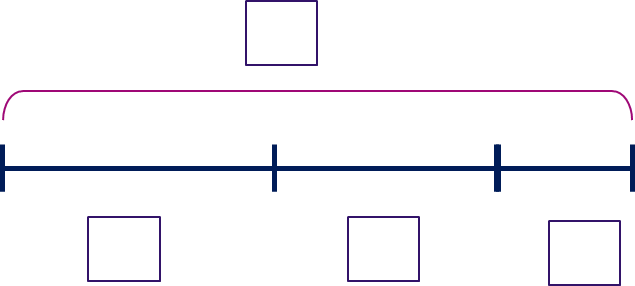 4 р.
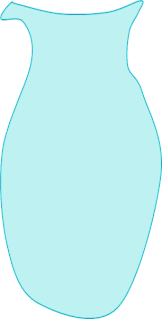 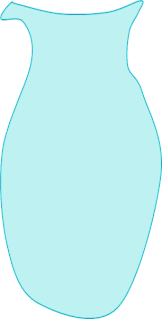 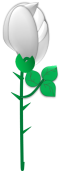 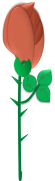 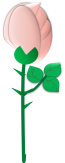 1) 5 + 4 = 9 (р.) – белых и красных
?
11 р.
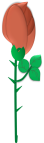 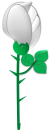 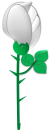 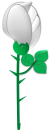 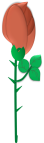 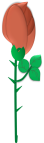 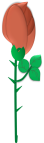 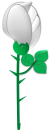 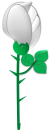 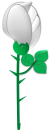 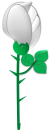 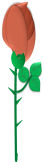 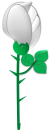 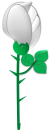 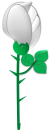 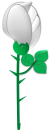 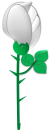 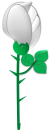 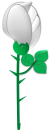 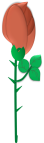 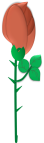 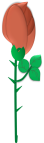 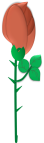 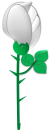 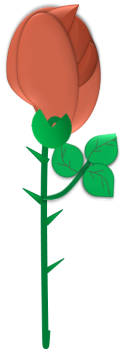 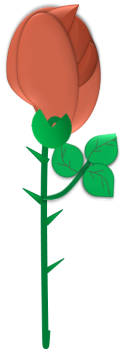 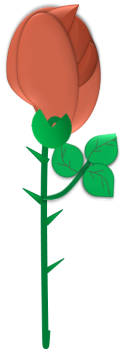 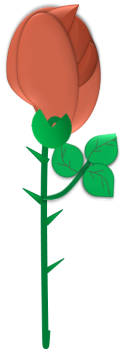 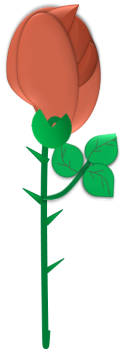 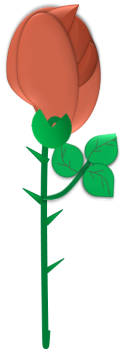 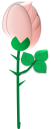 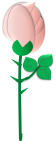 2) 11 -  9 = 2 (р.)
Ответ:  14 роз.
Ответ:  2 розовых розы.
Урок 99. Сложение и вычитание в пределах 20
МАТЕМАТИКА
6* Из каких отрезков на рисунке Пети можно составить квадрат?
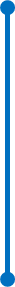 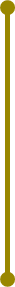 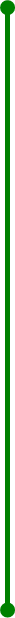 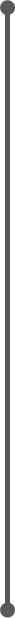 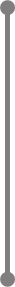 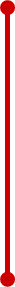 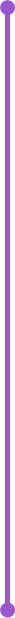 Внимание!
Данное задание можно выполнять интерактивно.  Во время демонстрации навести курсор на  нужную фигуру до появления ладошки. Кликнуть!
Урок 99. Сложение и вычитание в пределах 20
МАТЕМАТИКА
6* Из каких отрезков на рисунке Пети можно составить квадрат?
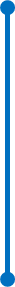 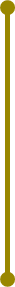 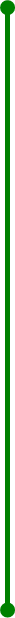 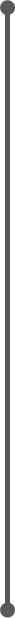 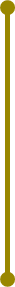 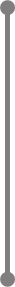 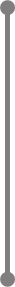 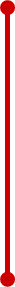 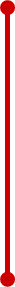 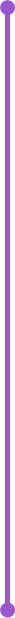  Чему равна сумма всех сторон квадрата?
ПРОВЕРЬ!
Урок 99. Сложение и вычитание в пределах 20
МАТЕМАТИКА
6* Из каких отрезков на рисунке Пети можно составить квадрат?
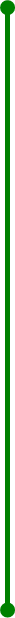 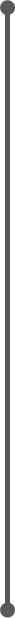 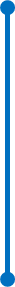 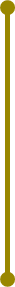 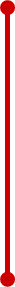 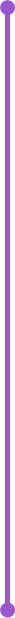 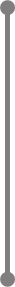 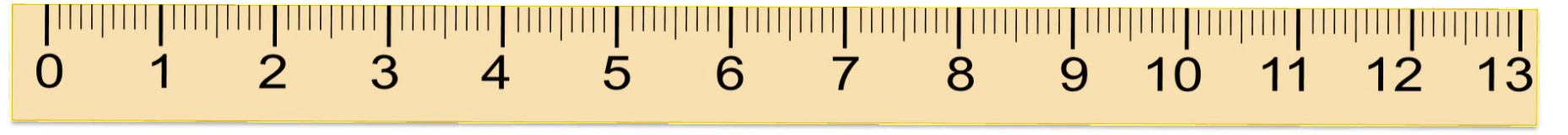 3 см
 Чему равна сумма всех сторон квадрата?
3 см +  3 см  +  3 см  +  3 см  =  12 см
Ответ:  12 см.
ПРОВЕРЬ!
Урок 99. Сложение и вычитание в пределах 20
МАТЕМАТИКА
7 * Как переложить одну палочку так, чтобы равенство стало верным?
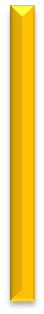 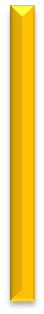 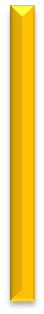 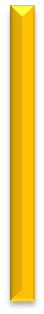 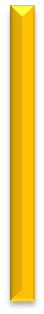 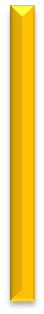 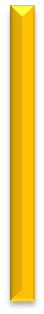 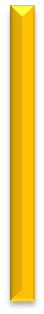 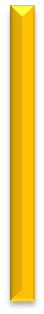 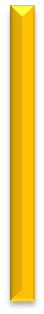 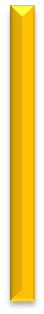 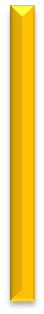 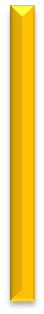 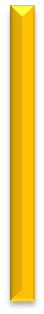 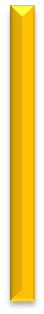 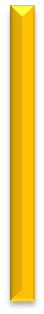 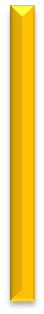 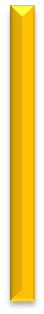 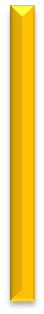 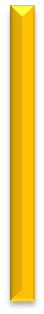 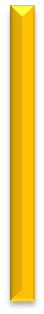 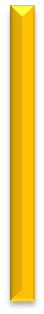 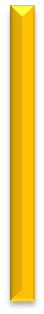 Урок 99. Сложение и вычитание в пределах 20
МАТЕМАТИКА
7 * Как переложить одну палочку так, чтобы равенство стало верным?
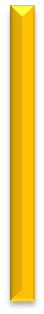 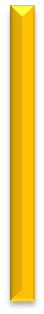 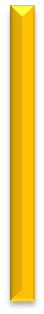 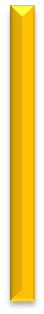 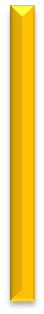 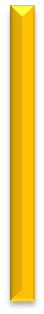 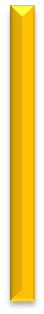 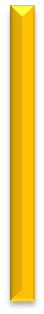 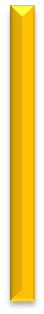 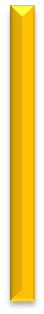 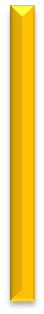 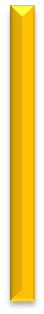 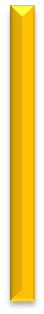 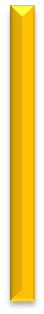 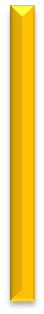 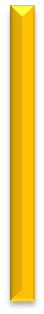 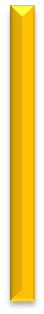 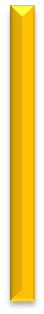 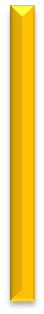 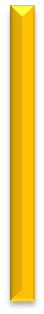 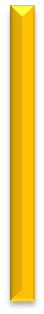 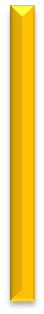 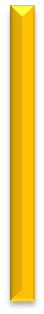 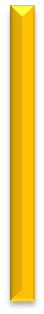 Внимание!
Данное задание можно выполнить интерактивно. Для этого презентацию надо перевести в режим редактирования.
Урок 99. Сложение и вычитание в пределах 20
МАТЕМАТИКА
7 * Как переложить одну палочку так, чтобы равенство стало верным?
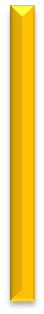 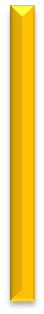 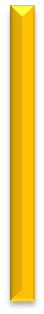 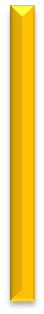 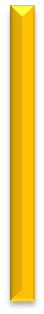 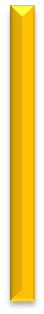 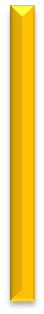 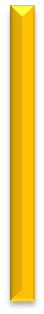 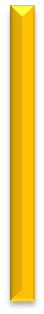 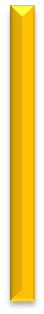 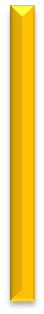 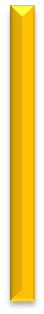 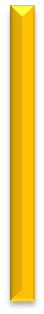 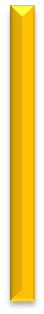 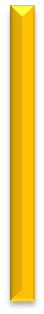 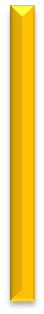 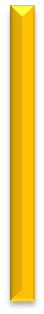 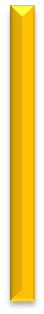 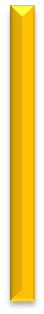 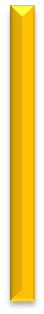 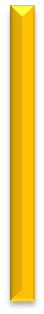 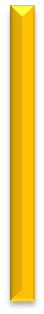 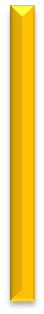 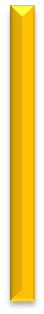 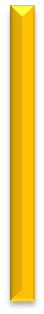 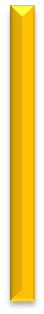 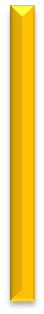 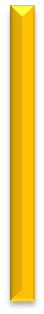 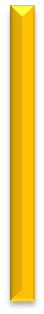 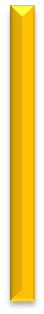 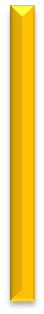 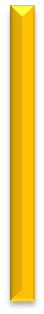 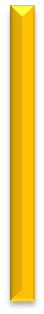 Внимание!
Данное задание можно выполнить интерактивно. Для этого презентацию надо перевести в режим редактирования.
Урок 99. Сложение и вычитание в пределах 20
МАТЕМАТИКА
7 * Как переложить одну палочку так, чтобы равенство стало верным?
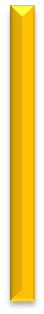 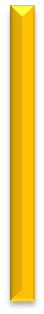 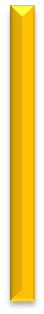 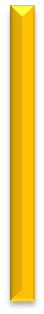 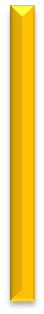 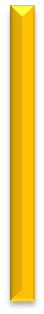 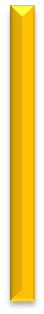 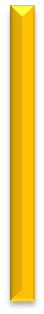 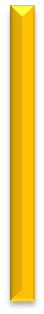 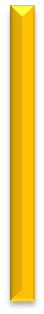 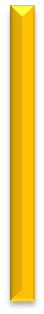 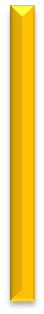 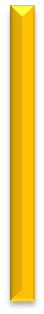 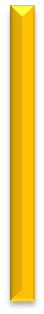 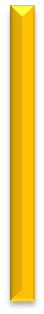 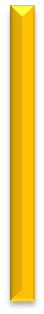 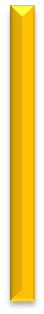 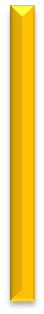 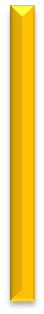 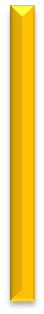 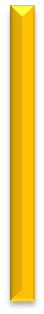 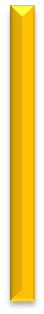 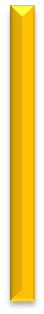 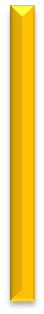 ПРОВЕРЬ!
Урок 99. Сложение и вычитание в пределах 20
МАТЕМАТИКА
7 * Как переложить одну палочку так, чтобы равенство стало верным?
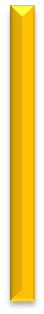 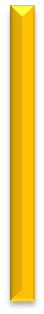 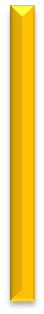 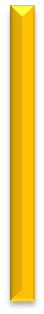 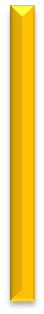 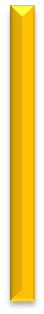 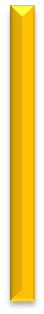 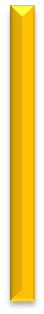 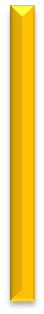 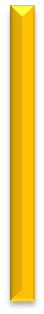 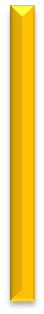 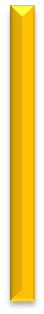 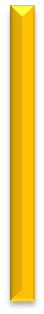 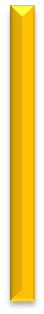 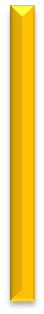 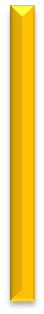 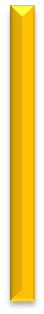 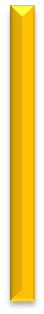 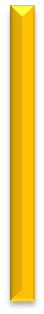 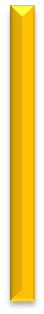 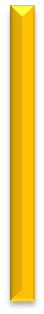 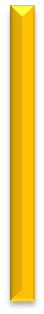 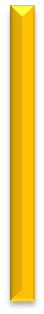 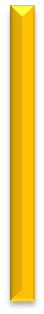 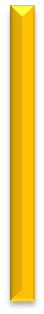 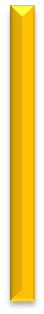 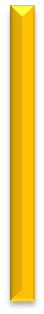 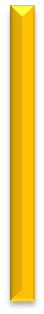 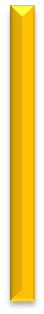 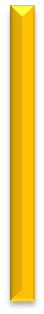 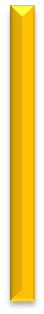 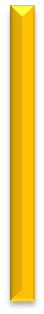 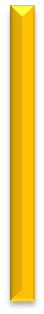 ПРОВЕРЬ!
МАТЕМАТИКА
Спасибо!